neoplasia     III                                tumour  genetics     MOLECULAR BASIS OF CANCER
FUNDAMENTAL PRINCIPLES of carcinogenesis
1. Nonlethal genetic damage lies at  the heart of carcinogenesis 
2. Tumor is formed by the clonal expansion of a single precursor cell
3. The principal targets of genetic damage  are the 4 classes of normal regulatory genes
 4. Carcinogenesis is a multistep process resulting  from  accumulation of multiple mutations
four classes of normal regulatory genes
Growth-promoting  -   proto-oncogenes
Growth-inhibiting  -   tumor suppressor genes
Genes that        -     regulate apoptosis
Genes involved in  -  DNA repair
fundamental principles
Proto- oncogenes  -  mutant alleles are dominant
Tumor suppressor genes  -  both normal alleles must be damaged  to transform  cell
Genes regulating apoptosis -  may behave like  proto-oncogenes or tumor supressor genes
DNA repair genes  -  affect indirectly   influence the ability to repair nonlethal damage in other genes
Tumor progression and  heterogeneity
    result from multiple mutations that accumulate independently in diff cells  generating subclones with varying abilities to
    grow, invade, metastasize and              resist /respond to therapy
Tumor progression & generation of hetrerogeneity
7  Key changes in cell physiology for malignant transformation :
Self-sufficiency in growth signals
Insensitivity to growth-inhibitory signals
Evasion of apoptosis
Limitless  replication potential
Sustained angiogenesis
Ability to invade and metastasize
Defects in DNA repair
Simplified Scheme of Molecular basis        of Cancer
CaNCER – ASSOCIATED GENES
Proto-oncogenes – normal cellular genes , multiple roles participating in cellular functions related to growth and proliferation
Poteins encoded by proto-oncogenes may act as : 
Growth factors
Growth factor receptors
Signal transducers
Transcription factors
Cell cycle components
Oncognes – genes that promote autonomous cell growth in cancer cells
Created by mutations in proto-oncogenes  - constitutively active oncogenes
Oncoproteins – produts of oncogenes , resemble products of proto-oncogene except
 devoid of imp internal regulatory elements
Endow the cell with self-sufficiency in growth
The sequential steps  of normal cell proliferation :
The binding of a growth factor to its specific receptor  
Transient & limited activation of the growth factor receptor, in turn activates  signal-transducing proteins on the inner leaflet of the plasma membrane
The sequential steps  of normal cell proliferation.
Transmission of the transduced signal across the cytosol to the nucleus via second messengers or by a cascade of signal transduction molecules 
 
Induction and activation of nuclear regulatory factors that initiate DNA transcription  

Entry and progression of the cell into the cell cycle, ultimately resulting in cell division
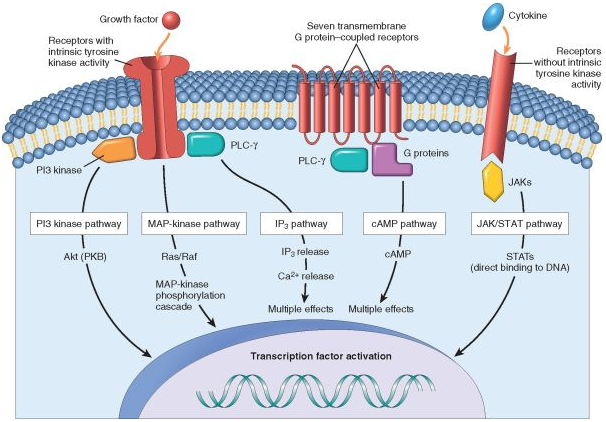 Overview of the main types of cell surface receptors and their principal signal transduction pathways
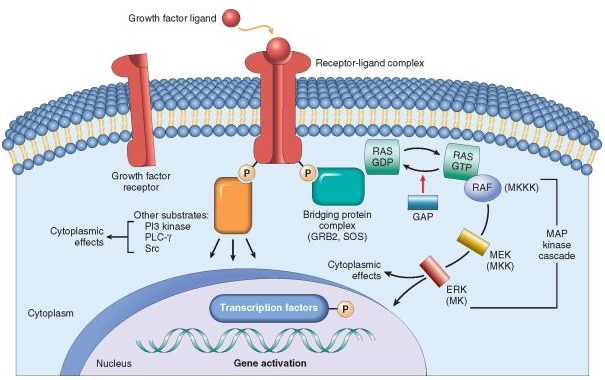 Signaling from tyrosine kinase receptors. Binding of the growth factor (ligand) causes receptor dimerization and autophosphorylation of tyrosine residues.
Cell cycle landmarks. The figure shows the cell cycle phases (G0, G1, G2, S, and M), the location of the G1 restriction point, and the G1/S and G2/M cell cycle checkpoints
Self-sufficiency in growth signals  :  Oncogenes
Oncoproteins  encoded by oncogenes endow the cell with self-sufficiency in growth.
Now, we will discuss that
What are the functions of oncogene products, the oncoproteins?
How do the normally “civilized” proto-oncogenes turn into “enemies within”?
growth factors
Normal cells require        
    stimulation by growth 
    factors to undergo
    proliferation. 
Most soluble growth
    factors have 
    paracrine signaling
.
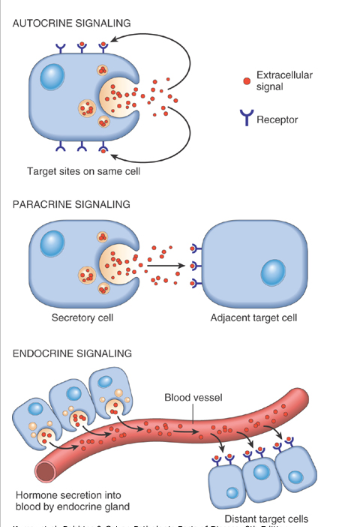 growth factors
Cancer cells 
Acquire the  ability to synthesize the same growth factors to which they are responsive, generating an autocrine loop;  e.g
Many glioblastomas secrete platelet-derived growth factor (PDGF) and express the PDGF receptor
Many sarcomas make both transforming growth factor α (TGF-α) and its receptors
growth factors
Overexpression of growth factor genes ; forcing cells to secrete large amounts of growth factors
 Increased cell proliferation contributes to malignant change by increasing the risk of  mutations (spontaneous/induced)
Selected Oncogenes, Their Mode of Activation, and Associated Human Tumors
growth factor receptors
Oncogenic versions of receptors have constitutive dimerization and activation without binding to growth factor 
Mutant receptors deliver continuous  mitogenic signals to cells, even in the absence of growth factor 
These receptors can be constitutively activated
   in tumors by multiple mechanisms  including
   mutations , gene rearrangements, overexpression
   c-KIT , HER-2/NEU -  Targeted therapy
Selected Oncogenes, Their Mode of Activation, and Associated Human Tumors
Signal-Transducing Proteins
Several  oncoproteins  mimic the function of normal cytoplasmic signal-transducing proteins ; strategically located on the inner leaflet of the plasma membrane 
Biochemically, the signal-transducing proteins are heterogeneous. 
The most well-studied example of a signal-transducing oncoprotein is the RAS family of guanine triphosphate (GTP)-binding proteins (G proteins).
The RAS Oncogene
Three RAS  genes  in humans  (HRAS, KRAS, NRAS).
 Point mutation of RAS family genes is the single most common abnormality of proto-oncogenes in human tumors
 Approximately 15% to 20% of all human tumors contain mutated versions of RAS proteins  
Carcinomas  colon (50%) and pancreas (90%) have mutations of KRAS,  bladder tumors have HRAS mutations,  and hematopoietic tumors bear NRAS mutations. 
RAS mutations are infrequent in certain other Cas such as  Ca cervix or breast.
The RAS Oncogene
. GTP hydrolysis by GTPase converts RAS into inactive form ; this is markedly accelerated by GAPs. Thus GAPs  function as “brakes” to prevent uncontrolled activation of RAS. The mutated RAS is trapped in active form because it cannot hydrolyse GTP.
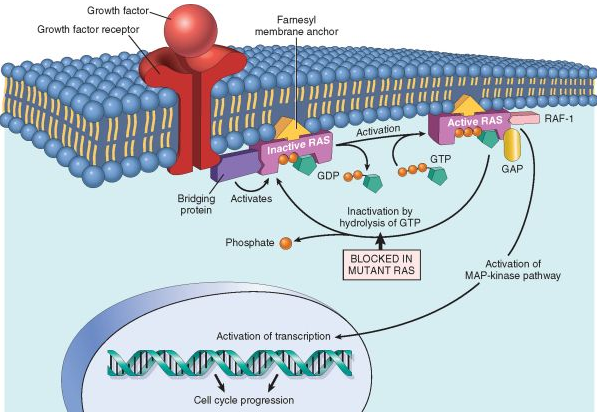 Model for action of RAS genes
Alterations in Nonreceptor Tyrosine Kinases
Mutations that unleash latent oncogenic activity occur in several non-receptor-associated tyrosine kinases, which normally function in signal transduction pathways 
 Chromosomal translocation  or rearrangements that create fusion genes encoding constitutively active tyrosine kinases.
In CML and some acute lymphoblastic leukemias, the ABL gene is translocated from its normal abode on chromosome 9 to chromosome 22, where it fuses with the BCR gene.
The resultant chimeric gene encodes a constitutively active, oncogenic BCR-ABL tyrosine kinase.   
Treatment of CML has been revolutionalized by development of “designer” drug that inhibits  BCR-ABL kinase
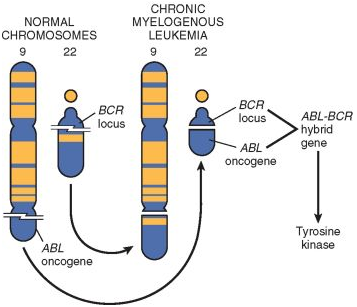 Chromosomal translocation  & associated oncogenes
Transcription Factors
The ultimate consequence of signaling through oncogenes like RAS or ABL is inappropriate and continuous stimulation of nuclear transcription factors that drive growth-promoting genes. 
Transcription factors contain specific amino acid sequences or motifs that allow them to bind DNA or to dimerize for DNA binding. 
Binding of these proteins to specific sequences in the genomic DNA activates transcription of genes.
Transcription Factors
Growth autonomy may  occur as a consequence of mutations affecting genes that regulate transcription. 
A host of oncoproteins, including products of the MYC, MYB, JUN, FOS, and REL oncogenes, are transcription factors that regulate the expression of growth-promoting genes, such as cyclins. 
MYC is  the most commonly involved in human tumors.
The MYC Oncogene
MYC  protooncogene is expressed in all  eukaryotic cells and is rapidly induced when cell gets signal to divide. After transient ↑ of MYC  mRNA the expression declines to basal level
 MYC interacts with components of the DNA-replication machinery, and plays a role in the selection of origins of replication.
Overexpression of MYC may drive activation of more origins than needed for normal cell division, or bypass checkpoints involved in replication, leading to genomic damage and accumulation of mutations. 
.
The MYC Oncogene
Finally, MYC is one of a handful of transcription factors that can act in concert to reprogram somatic cells into pluripotent stem cells
MYC may also enhance self-renewal, block differentiation, or both.
Amplification of this gene is associated with a variety of tumors,  e.g Burkit lymphoma
The MYC Oncogene
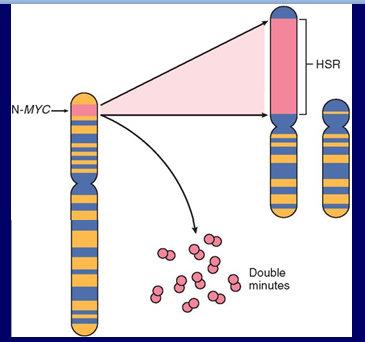 Amplification of the N-MYC gene in human neuroblastomas. The N-MYC gene, normally present on chromosome 2p, becomes amplified and is seen either as extra chromosomal double minutes or as a chromosomally integrated, homogeneous staining region (HSR). The integration involves other autosomes, such as 4, 9, or 13.
CYCLIN AND CYCLIN DEPENDENT KINASES
The orderly progression of cells through various phases of cell cycle is orchestrated by cyclin-dependent kinases –CDKs , which are activated by binding to cyclins ;( cyclin D,E ,A & B appear sequentially); 
CDK- cyclin complexes phosphorylate crucial target proteins that drive the cell through cell cycle ;on completion of this task cyclin levels decline rapidly
Cyclin D genes are overexpressed in many cancers (breast, esophagus , liver, some lymphomas)
Amplification of CDK4 gene occurs in melanomas  sarcomas , glioblastomas
While cyclins activate CDKs, CDK inhibitors (CDKIs) silence CDKs , exert negative effect over the cell cycle
Expression of these inhibitors is down regulated by mitogenic signaling pathways, thus promoting progression of  cell cycle 
CDKIs are mutated or silenced in many human malignancies